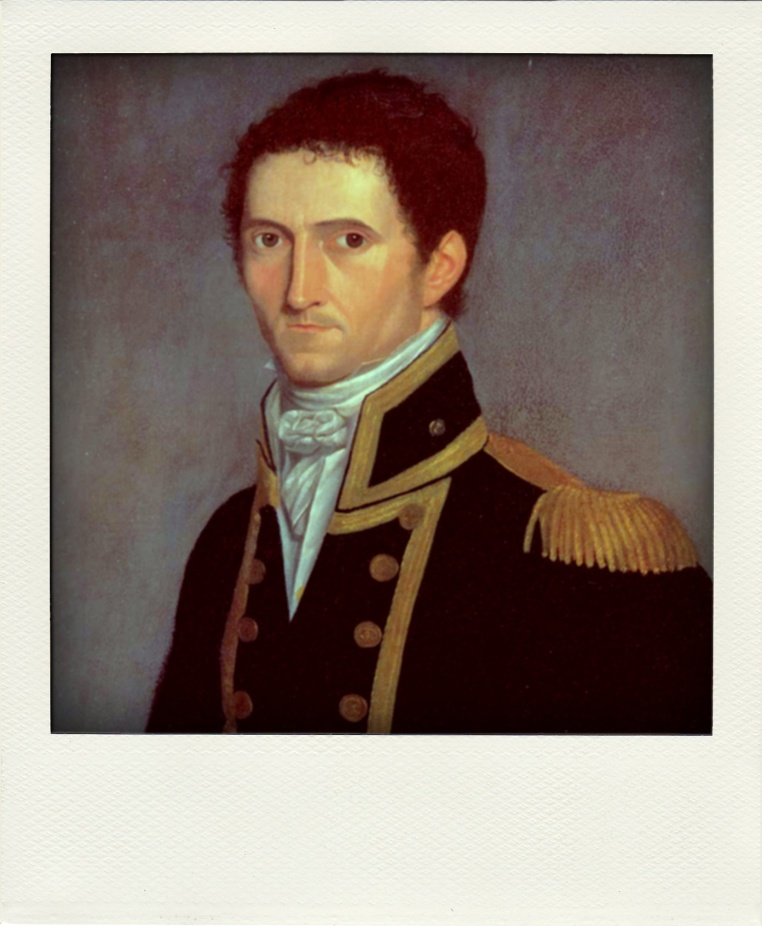 Obyvatelia
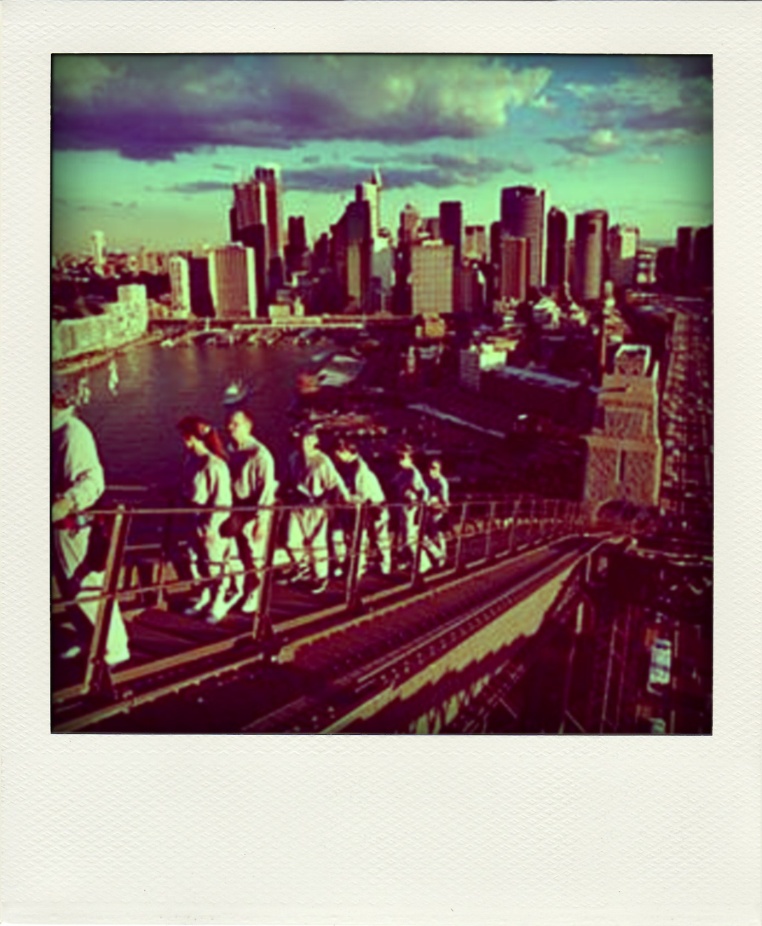 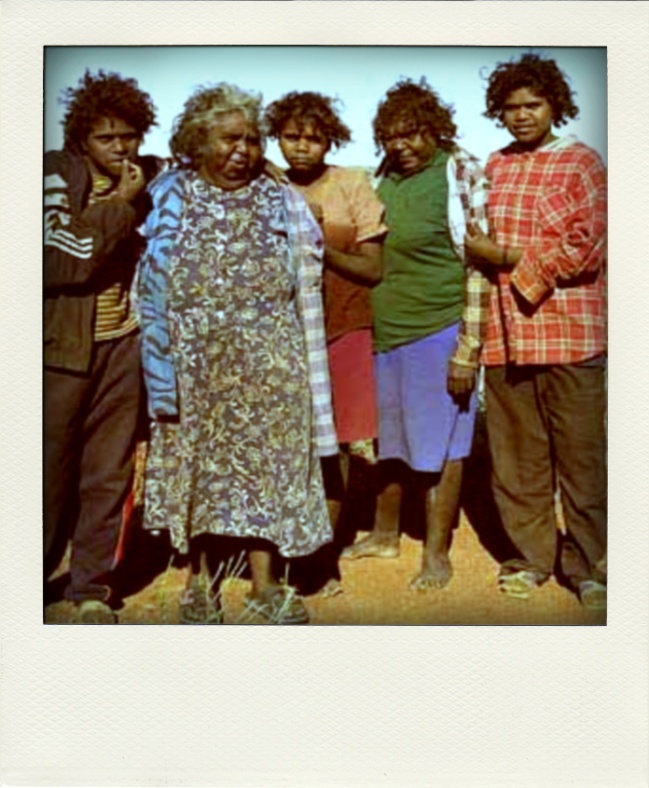 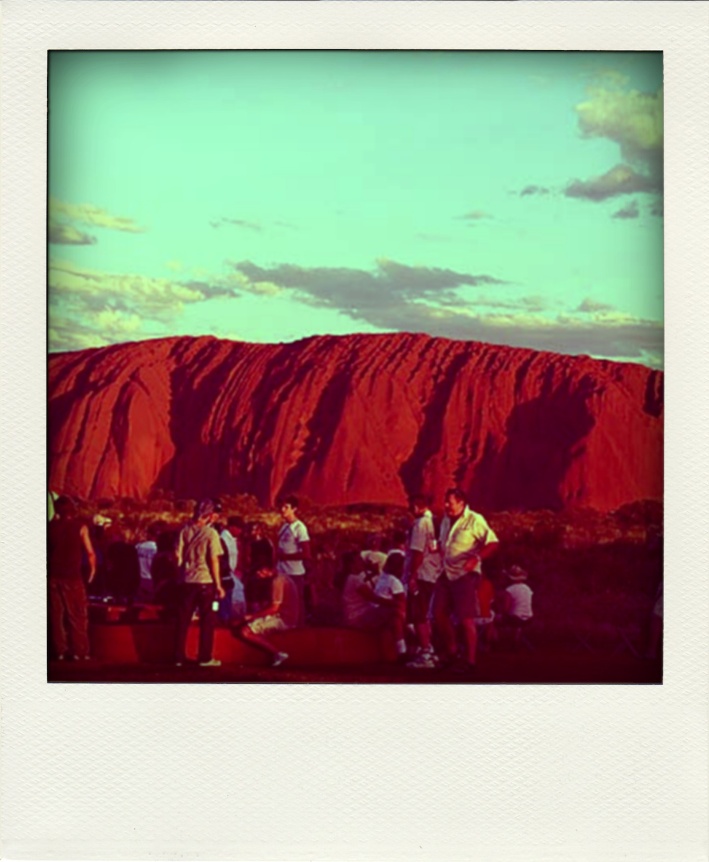 Jedlo a pitie
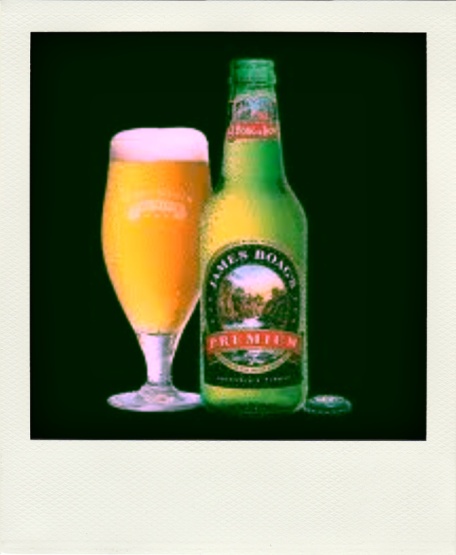 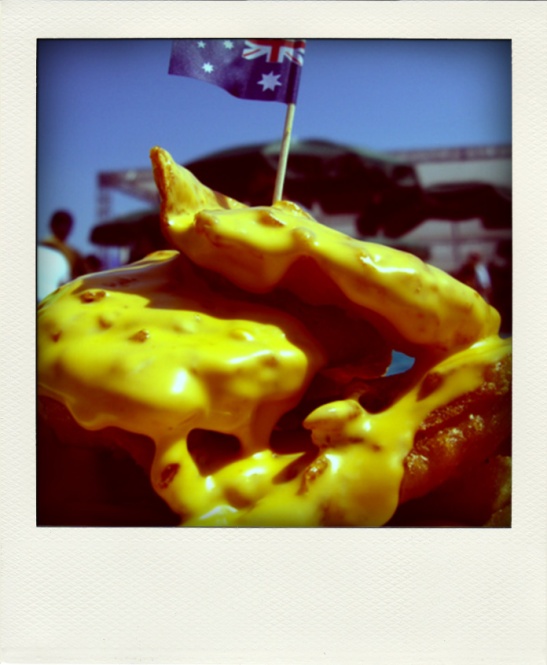 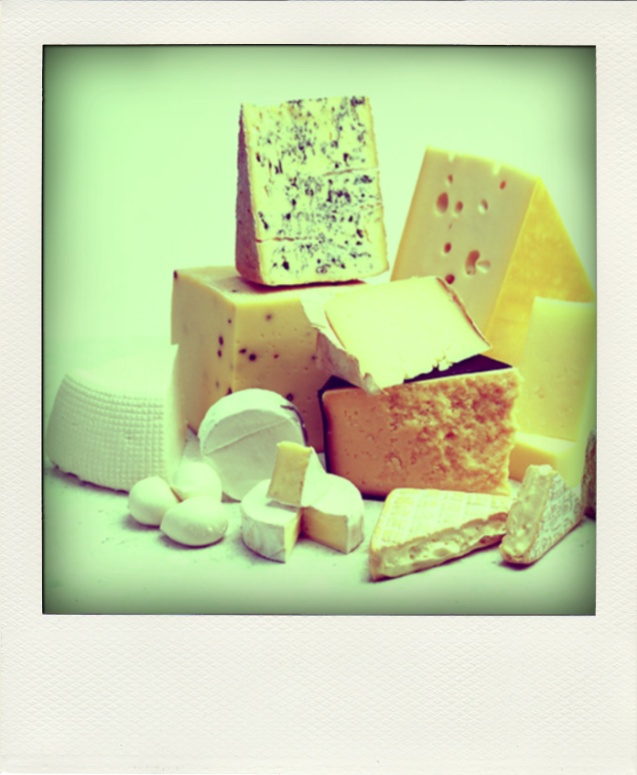 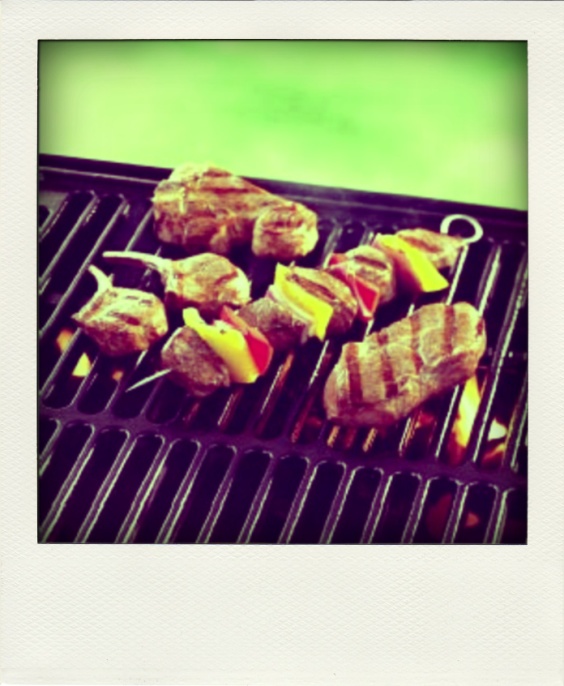 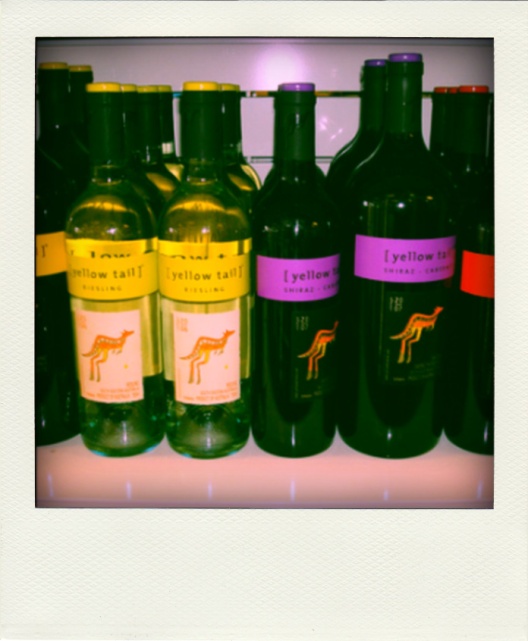 Čo tu môžete zažiť
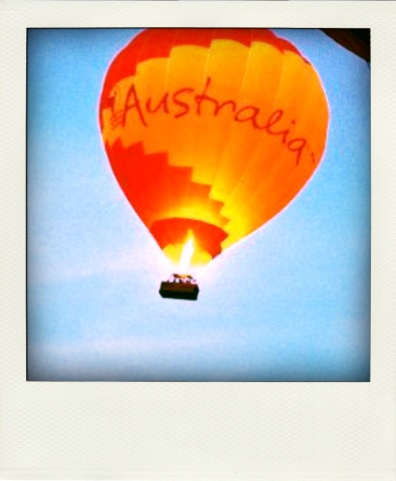 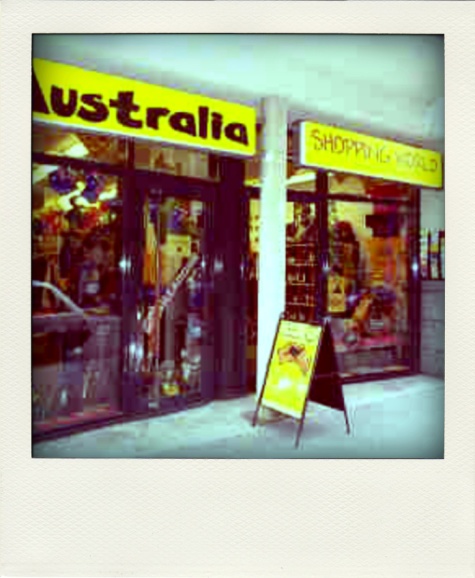 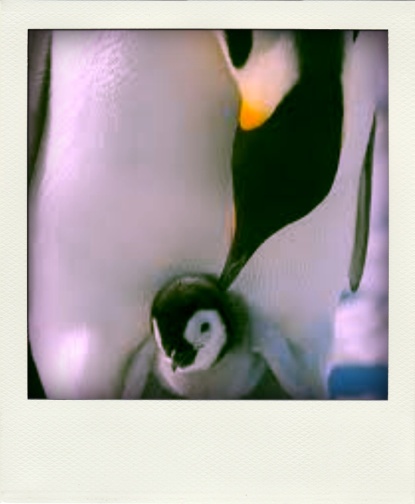 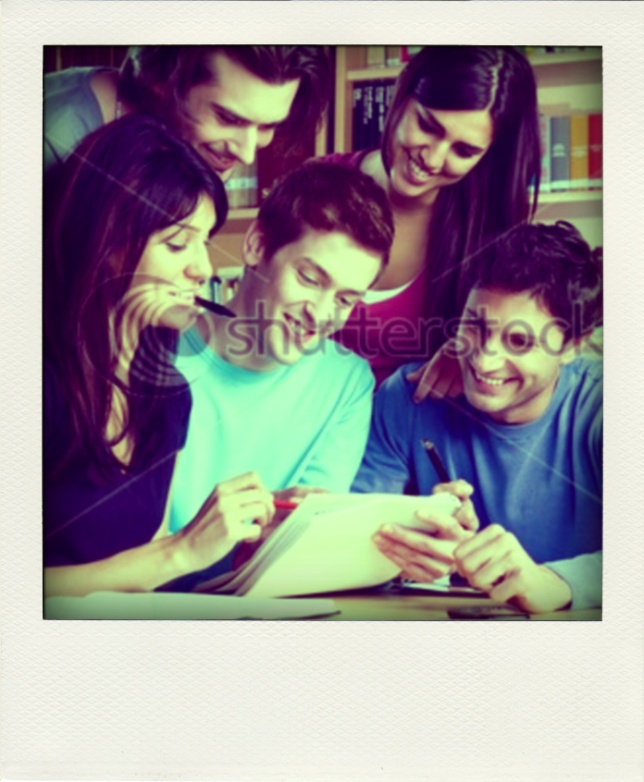 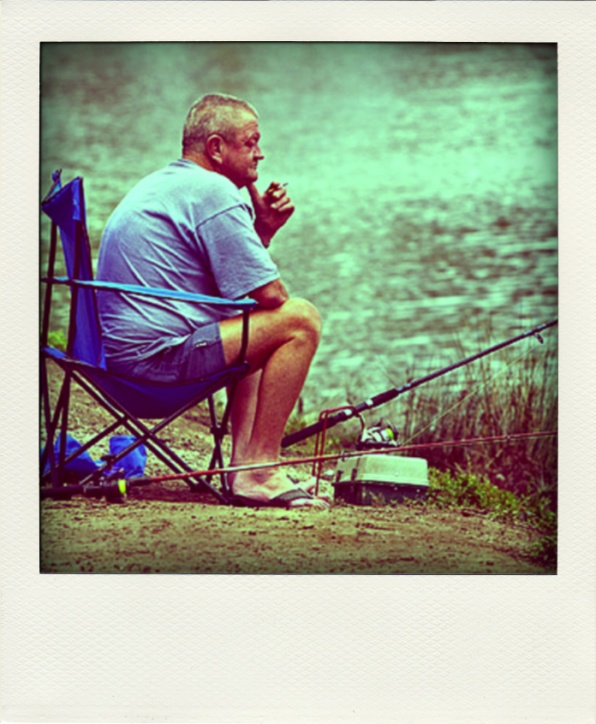 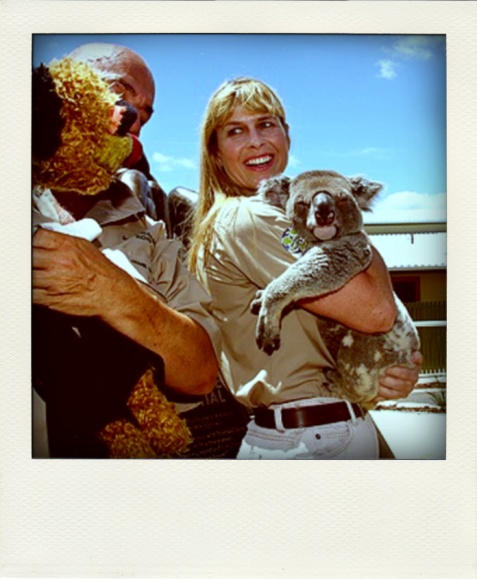 Šport
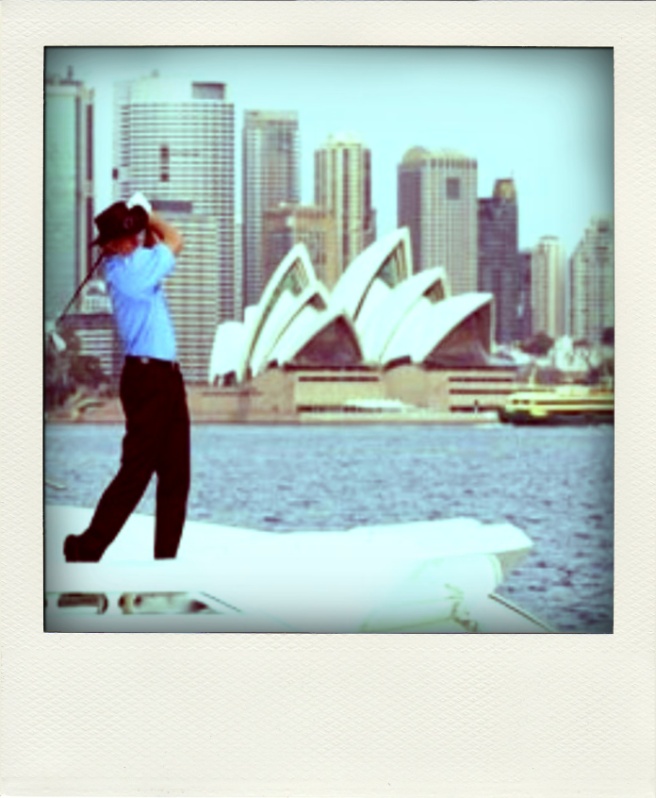 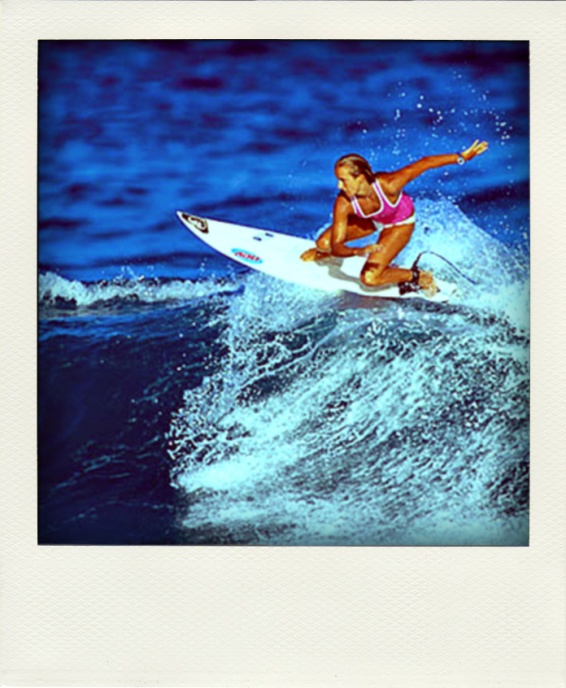 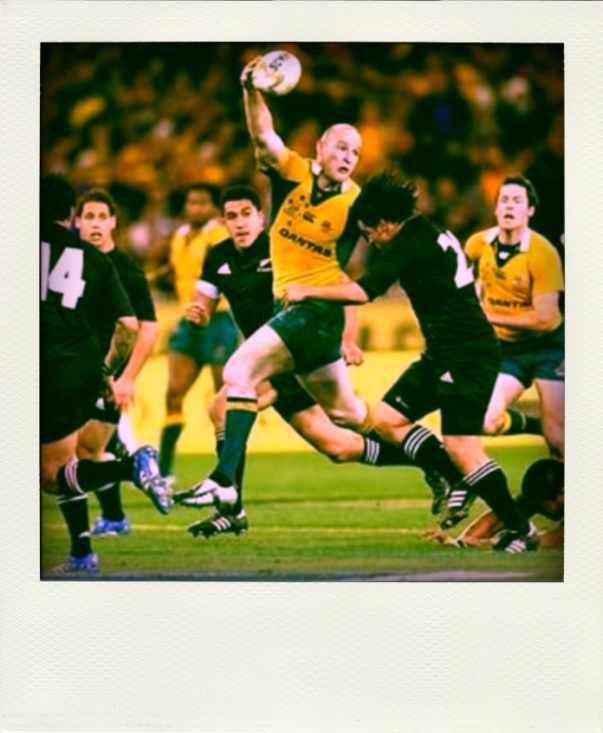 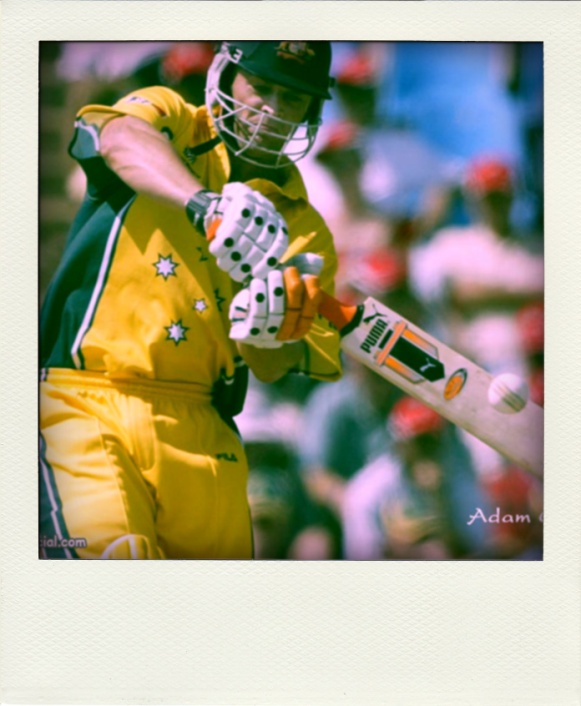 Kultúra
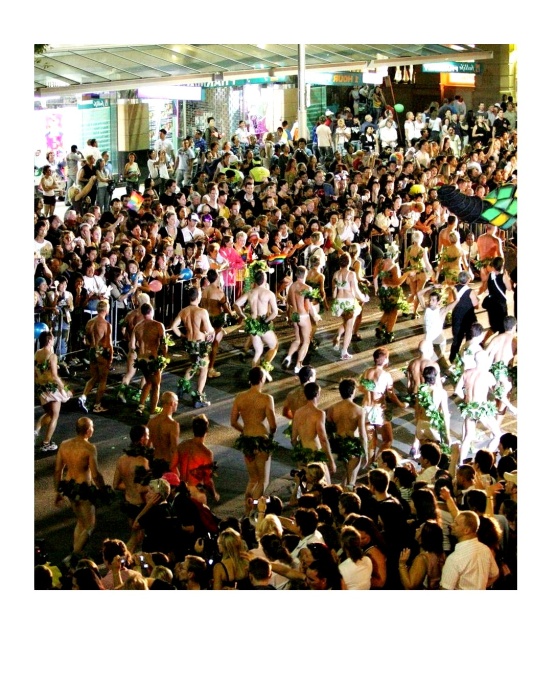 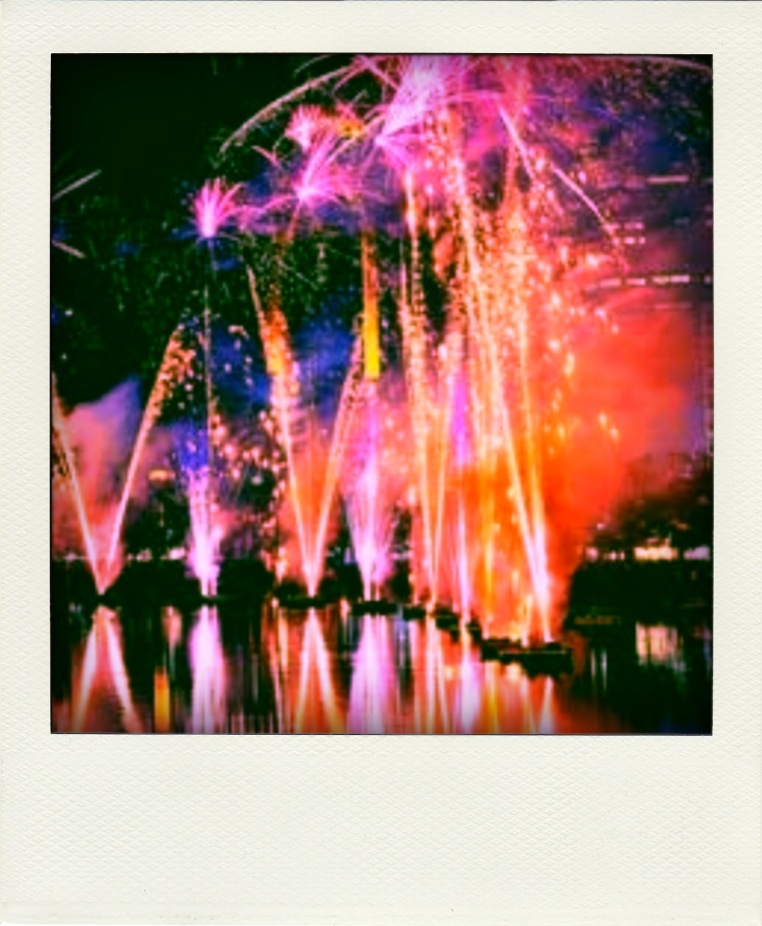 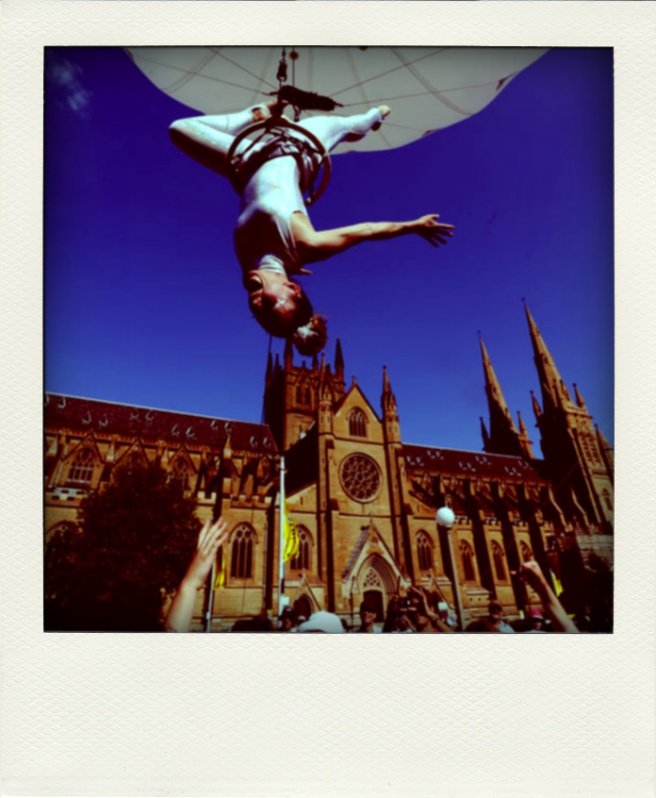 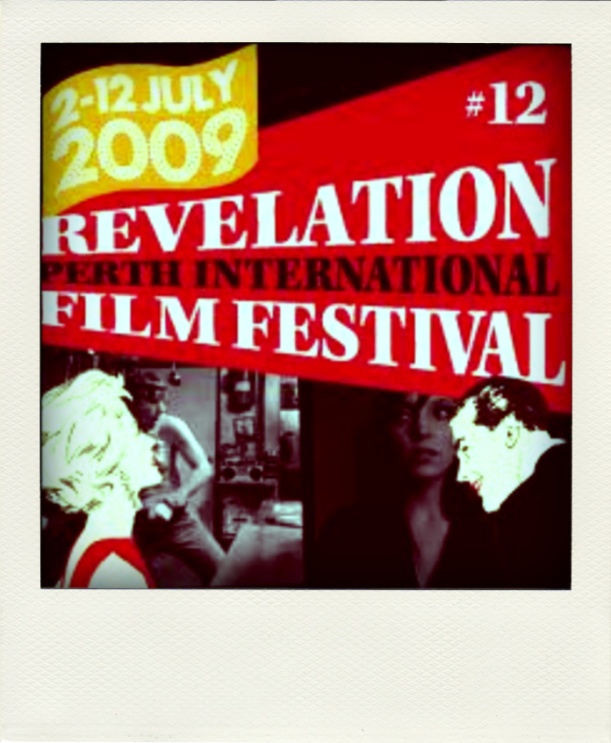 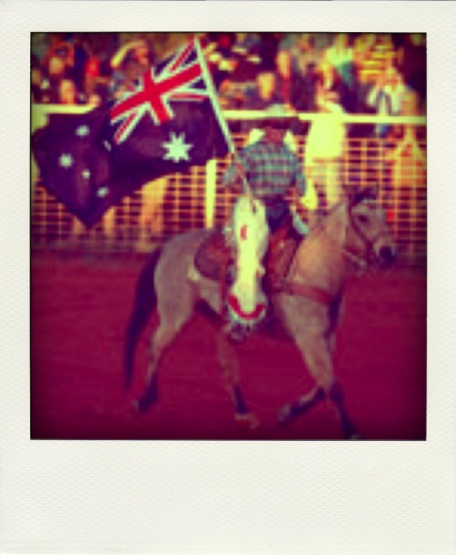 ZDROJE
www.australia.sk
www.google.sk/img
Ďakujeme za pozornosť
Martina kočišová, Stanislava HOrČÍkovÁ, AdriÁna KosteckÁ, adriÁna SpiŠakovÁ